Enhanced Stage II Vapor Recovery and Storage Tank Evaporative Emissions
Ted Tiberi
ARID Technologies, Inc. 
www.ARIDtech.com
630.681.8500
ttiberi@ARIDtech.com
Outline
Review of Storage Tank Evaporative Loss Dynamics
Section 4.1 of CP-201
Emission Factor <= 0.38 lb/1,000 gal
Fugitive Emissions <= 50% of this value, or 0.19 lb/1,000 gal
Section 4.6 of CP-201
Daily Avg <= 0.25 iwc
Daily High <= 1.50 iwc
TP-201.2 F, Section 9, Table 9.1
Use this format to tabulate fugitive emission factor
Combine the fugitive emission factor with site throughput to calculate mass emissions
Outline (cont’d.)
Based on capital and operating expense of control options, tabulate a cost effectiveness in $/lb or $/ton of VOC emissions reduced
With use of a benzene concentration level, based on a relevant observed hydrocarbon concentration of emitted vapors, tabulate a benzene emission factor
With guidance from “Scoping Plan”, consider designated levels for attaining and maintaining ambient air quality standards and acceptable risk levels for toxic exposure
Apply emission thresholds and cost effectiveness to range of GDF; for example GDF 1, 2, 3, 4, 5; with average throughput of 25 k gal, 37.5, 75, 150, and 300 k gal/month
The Uncontrolled System
ARID TECHNOLOGIES, INC.   2020
Uncontrolled System
Uncontrolled System
Uncontrolled System
Uncontrolled System
0
-
+
Uncontrolled System
0
-
+
Uncontrolled System
% HC, P/V ON
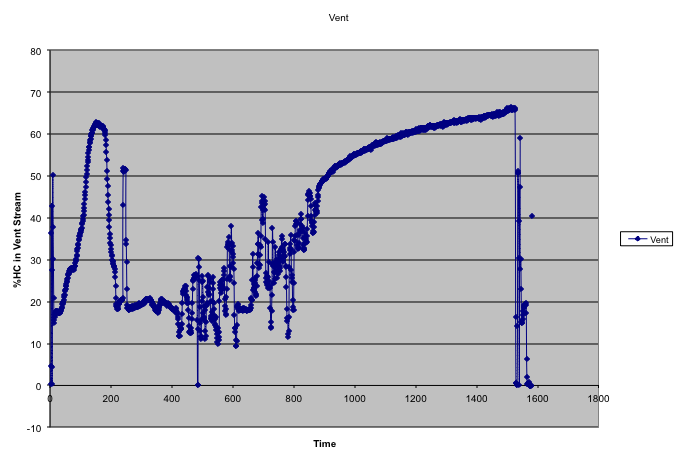 Stage II Recovery Systems
Stage II Recovery Systems
Balanced System
Vacuum-Assisted System
Stage II Recovery Systems
Balanced System
Vacuum-Assisted System
0
-
+
Vacuum-Assisted Recovery Systems
0
-
+
Vacuum-Assisted Recovery Systems
0
-
+
Vacuum-Assisted Recovery Systems
0
-
+
Vacuum-Assisted Recovery Systems
0
-
+
Vacuum-Assisted Recovery Systems
ORVR Configuration
Enhanced Evap/ORVRCanister
Vapor Line
Pressure Relief Valve
Shut-off Valve
CheckValve
ORVR  Systems
ORVR  Systems
ORVR  Systems
0
-
+
ORVR  Systems
0
-
+
ORVR  Systems
Permeator™ Systems
Permeator™ Systems
0
-
+
Permeator™ Systems
0
-
+
Permeator™ Systems
0
-
+
Permeator™ Systems
0
-
+
Permeator™ Systems
0
-
+
Permeator™ Systems
0
0
-
-
+
+
Permeator™ Systems
Groundwater Contamination
0
-
+
Non Stage II Site w/Permeator
               Atlanta, GA
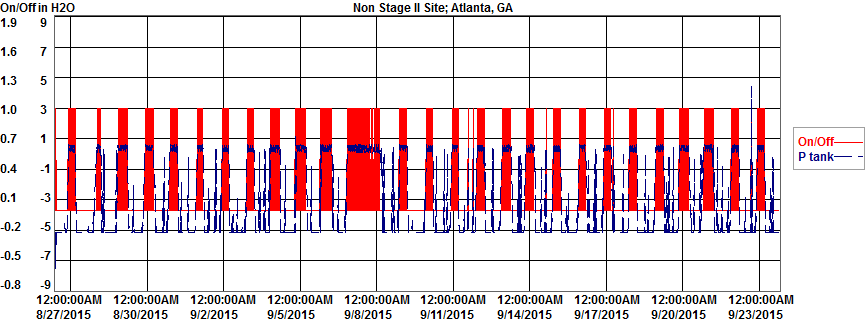 Non Stage II Site w/Permeator
               Atlanta, GA
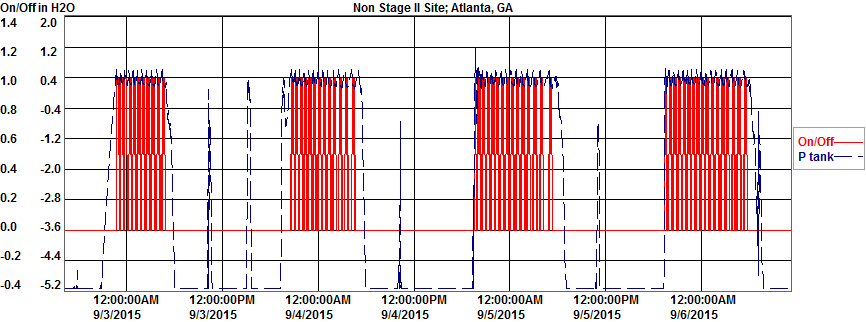 460 Chula Vista
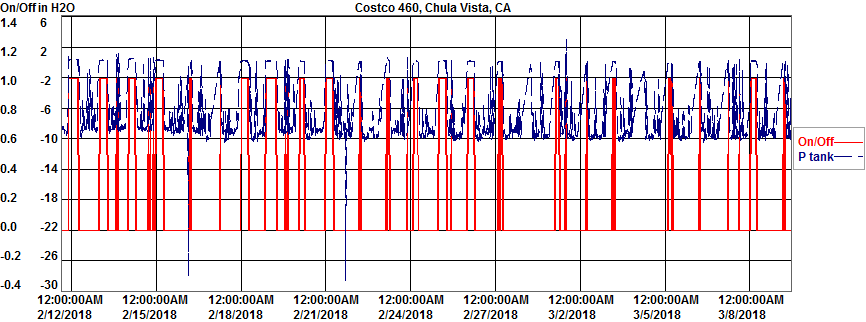 460 Chula Vista
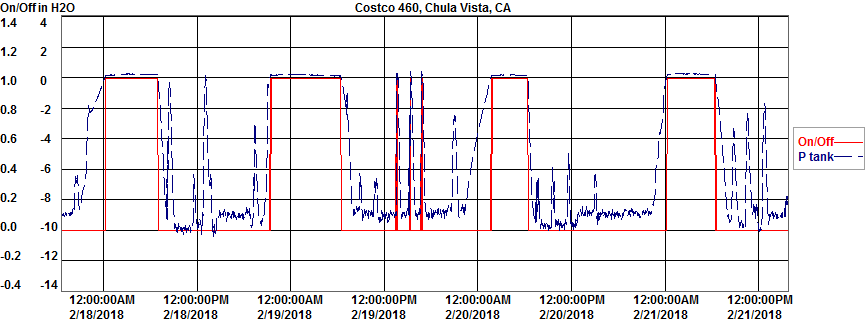 HEALY CAS, No PERMEATOR
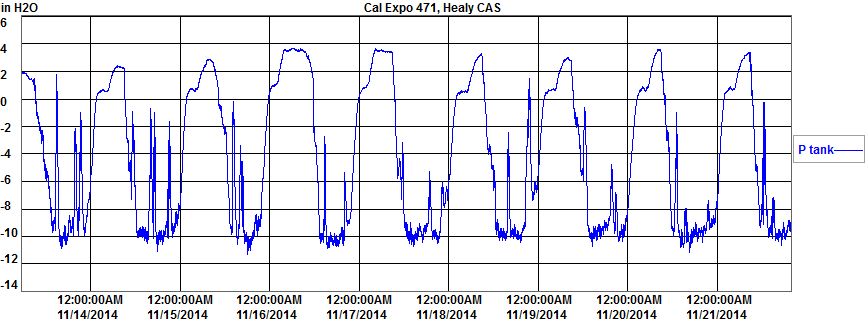 471 Cal Expo
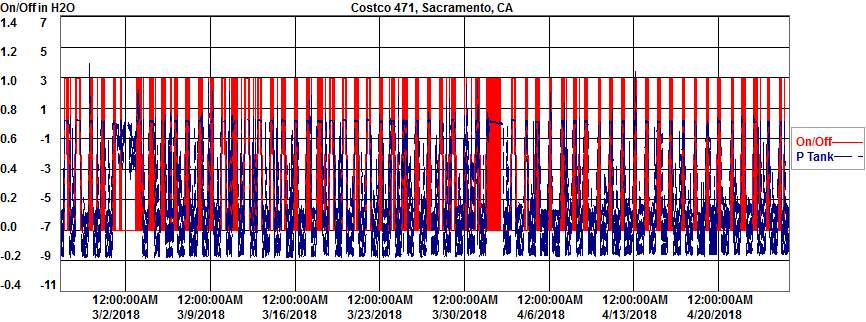 471 Cal Expo
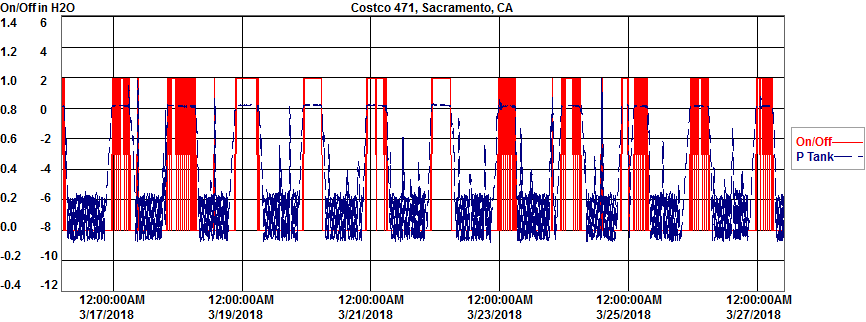 Healy CAS Fugitive Emissions
E = 0.31 lb/1,000 gal
Daily Avg <= 0.25 iwc; 85% Failure Rate
Daily High <= 1.50 iwc; 78 % Failure Rate
75th percentile of 30 day pressue = +0.75 iwc
Failed 0.3 iwc limit

Are Fugitives > 50% of Overall Emission Factor?
.50 x 0.38 = 0.19 lb/1,000 gal
YES; system does not meet CARB Specifications for Certification
ARID Permeator Fugitive Emissions
E = 0.053 lb/1,000 gal
Daily Avg <= 0.25 iwc; 0% Failure Rate
Daily High <= 1.50 iwc; 0 % Failure Rate
75th percentile of 30 day pressue = +0.18 iwc
Passed 0.3 iwc limit


Are Fugitives > 50% of Overall Emission Factor?
.50 x 0.38 = 0.19 lb/1,000 gal
NO; system meets CARB Specifications for Certification
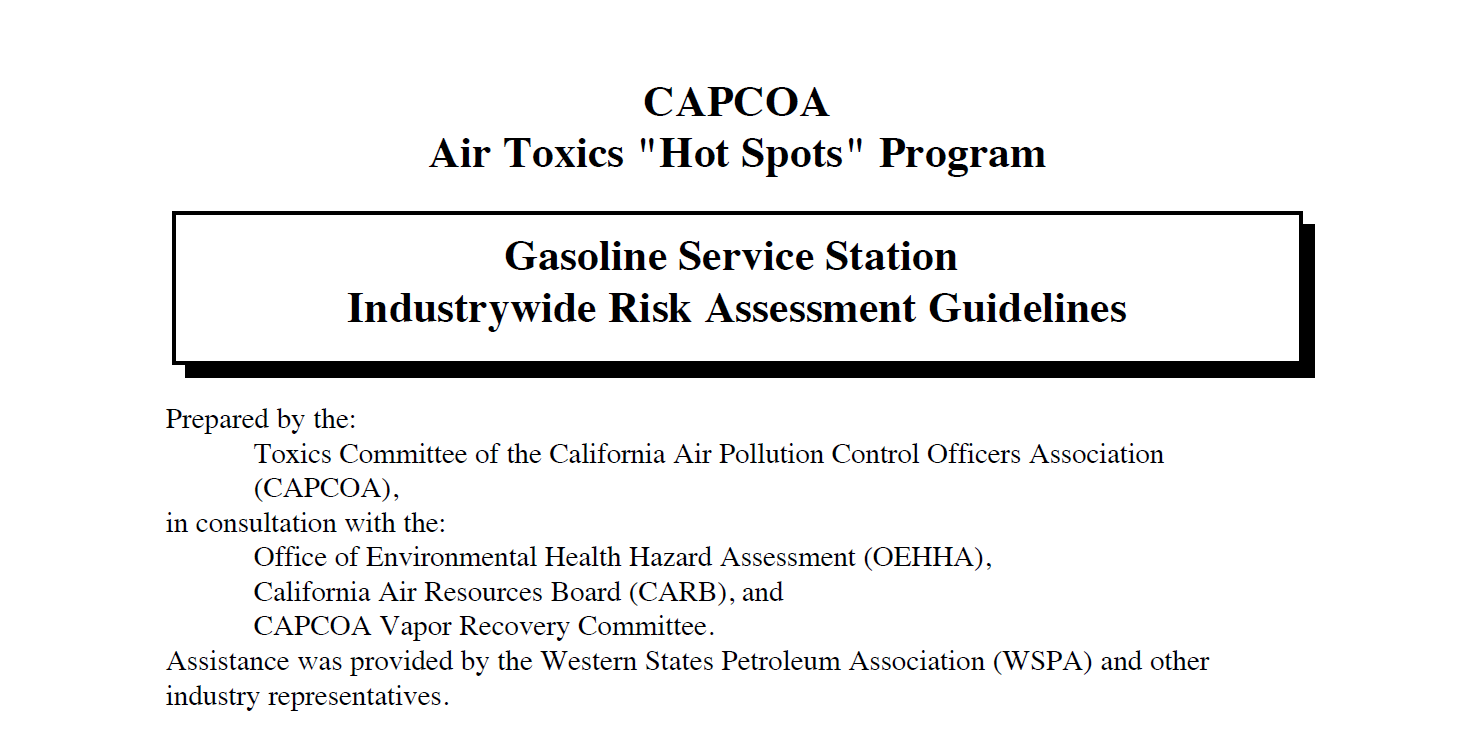 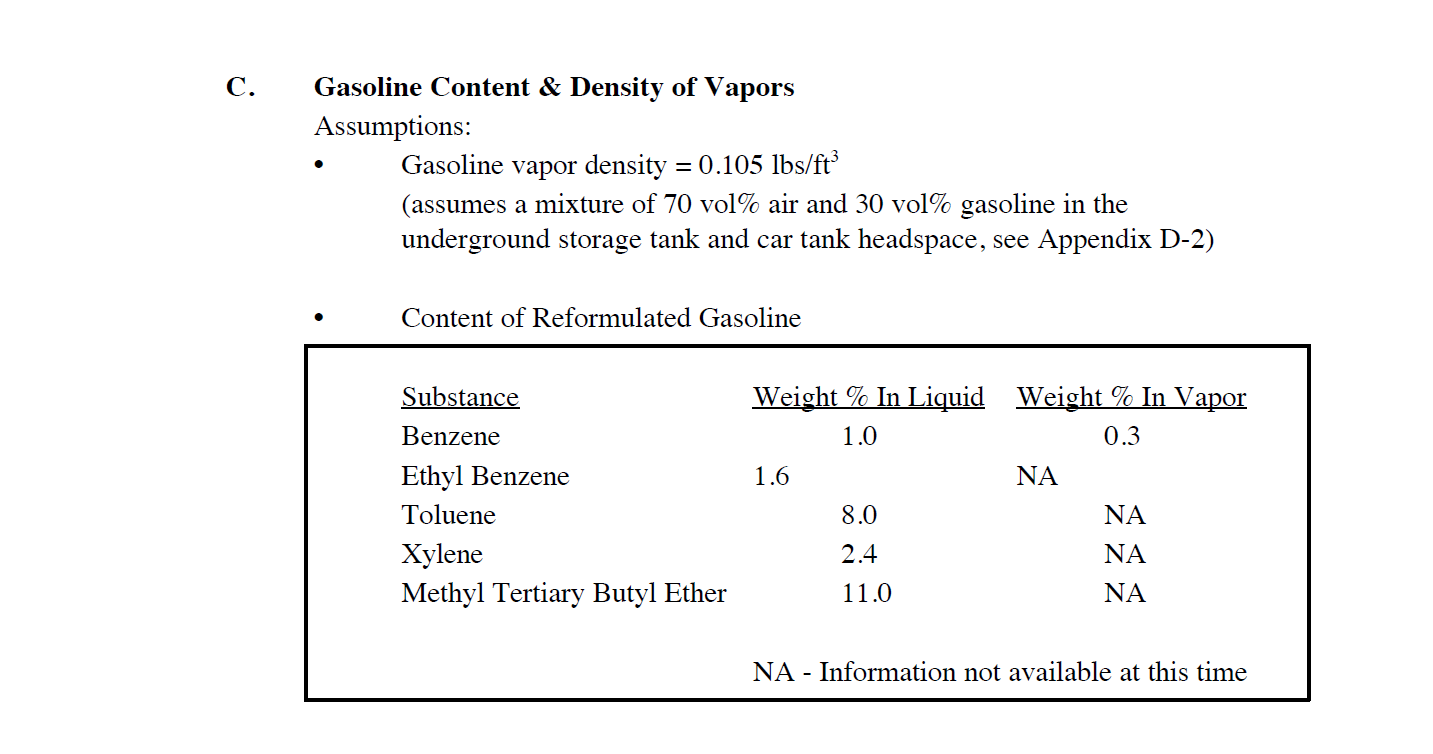 Are benzene weight % values accurate considering
Elevated vapor concentration of hydrocarbon emissions?
Fugitive Emission Factor as Basis for Mass Emission Rate at Specific GDF
Fugitive Emission Factor (lb/1,000 gal), E
E x GDF Throughput/month = lb/month
Threshold and Cost Effectiveness Determined by ARB
Monthly VOC Emission Limit
Monthly Benzene Emission Limit
Costs per Ton of VOC reduced
ARB can develop requirements to GDF based on throughput range
For example GDF1, GDF2, GDF3, GDF4, GDF5 for throughputs of 25 k gal, 37.5 , 75, 150, and 300 k gal
IT Backbone/Infrastructure
Internet enabled ISD systems provided by Veeder-Root and Franklin Fueling Systems are presently in widespread use throughout CA
ISD raw data acquisition in place as percentile metrics are presently calculated daily
The percentile calculations can be augmented or replaced by the pressure interval calculations
The Pressure Interval metrics are subsequently used to calculate fugitive emission factors
The fugitive emission factors are then used to tabulate absolute, site specific emissions levels which are the product of (Emission Factor) x Throughput
Modification of ISD to include fugitive and vent emission rates
Seems like an incremental investment to include simple programming within the ISD systems provided by Veeder-Root and Franklin Fueling Systems
Pressure data is important, but at present, these metrics are “stand-alone”
Key is to use existing pressure data to calculate emission rates, both fugitive and vent
The emission rates are then combined with site throughput to yield meaningful and useful metrics for ARB to use in their focused rulemaking